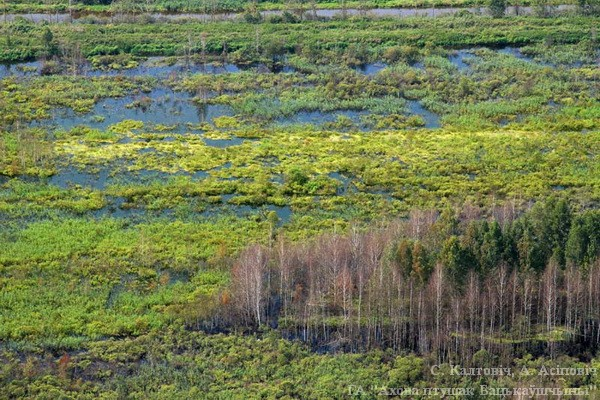 Гидрология подземных вод и болот Беларуси
Лекция 6
Вопросы:
1. Болота и заболоченные земли Беларуси
2. Подземные воды Беларуси, особенности залегания, типы, физические и химические свойства.
Типы болот:
Верховые
Переходные
Низинные
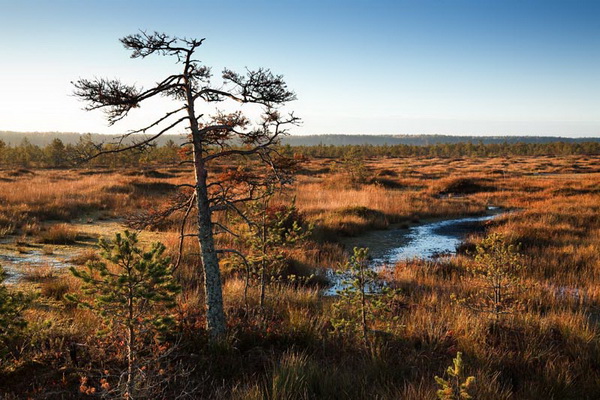 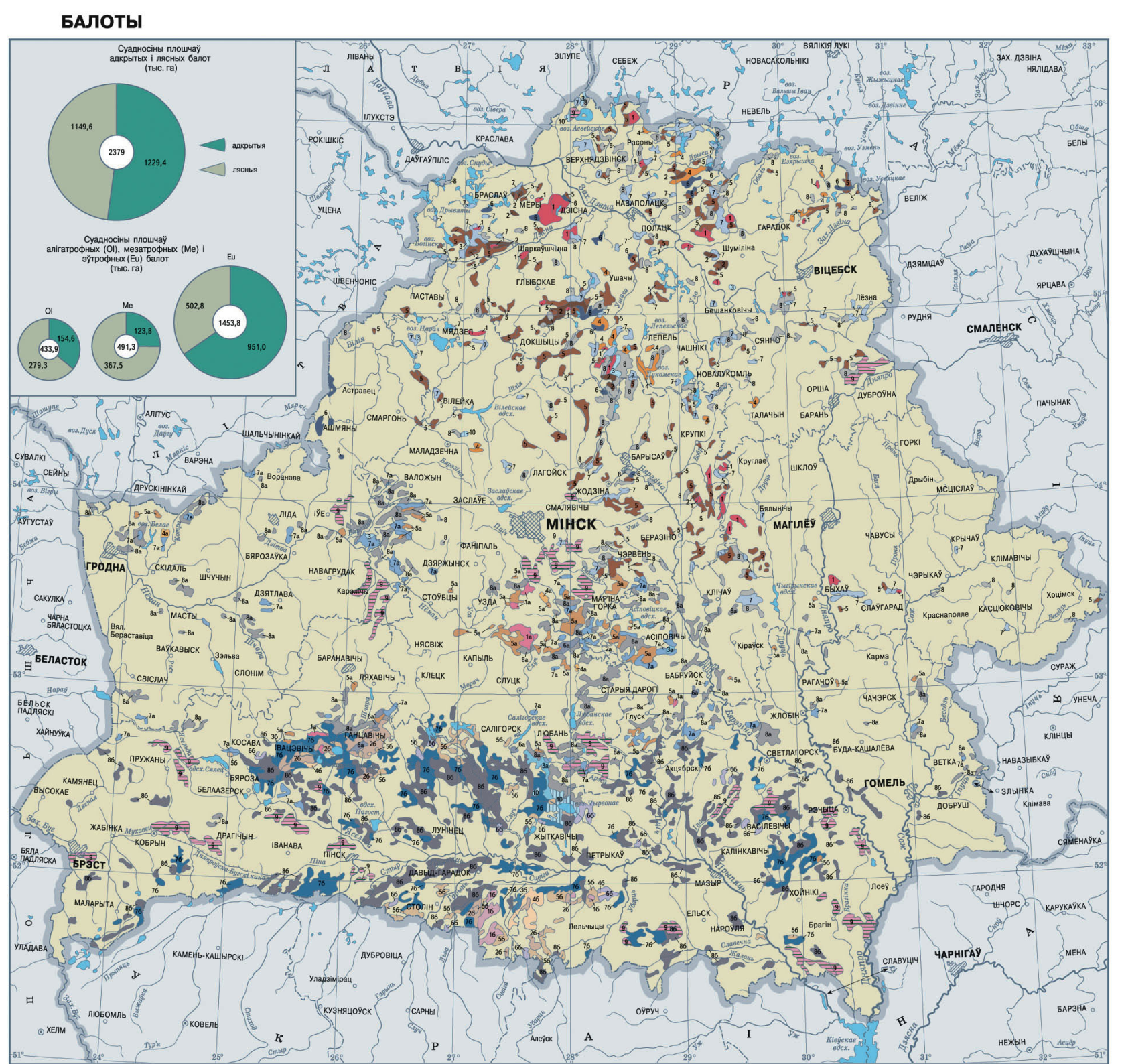 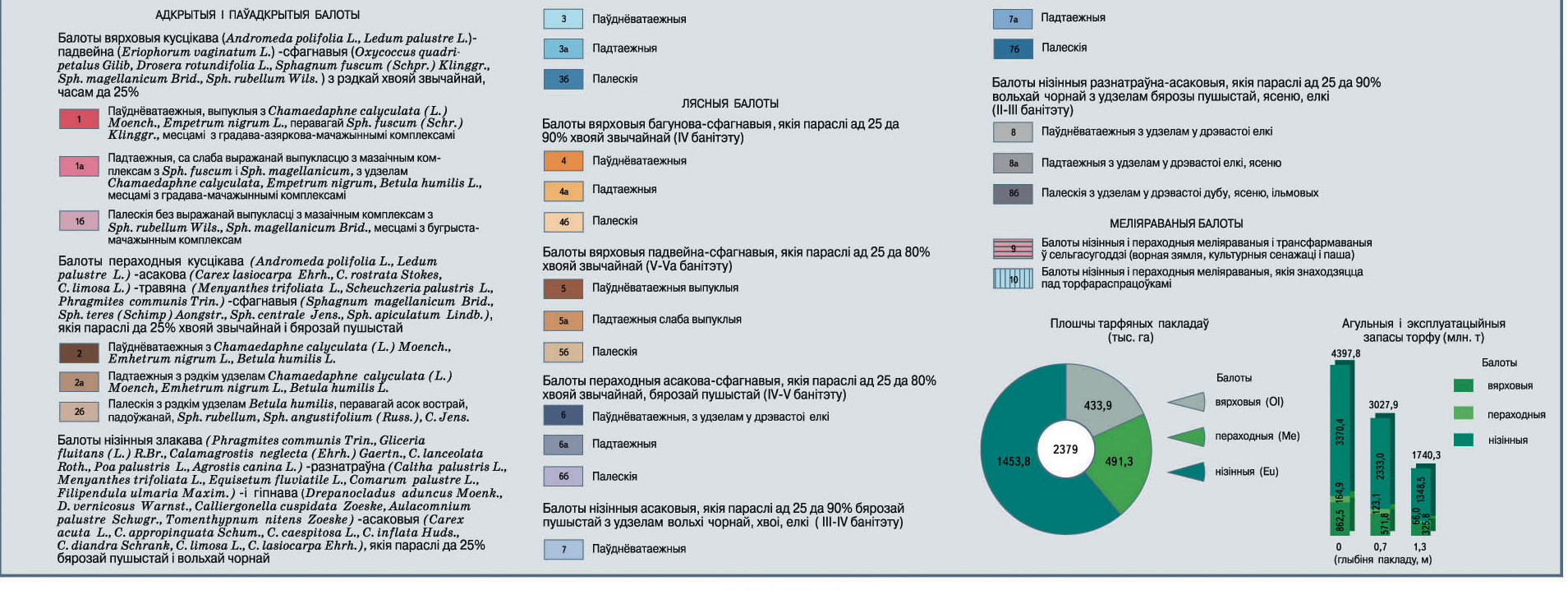 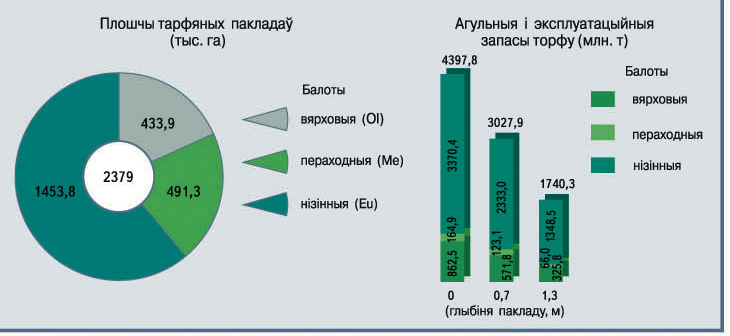 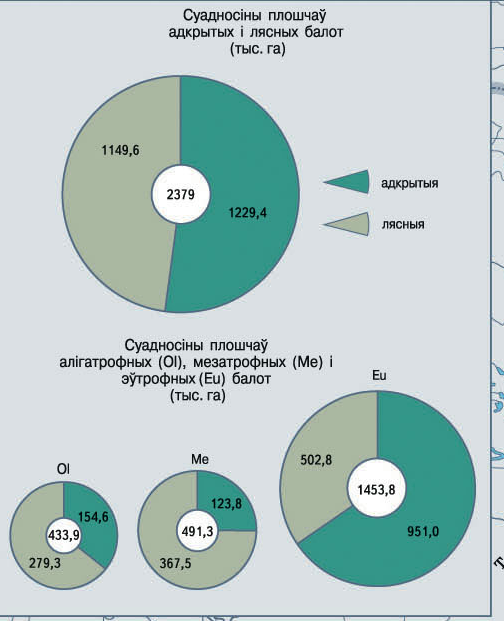